Rozbor filmového stylu: Střih
Martin Kos (400598@muni.cz), Dan Krátký (dennykr@mail.muni.cz)
1
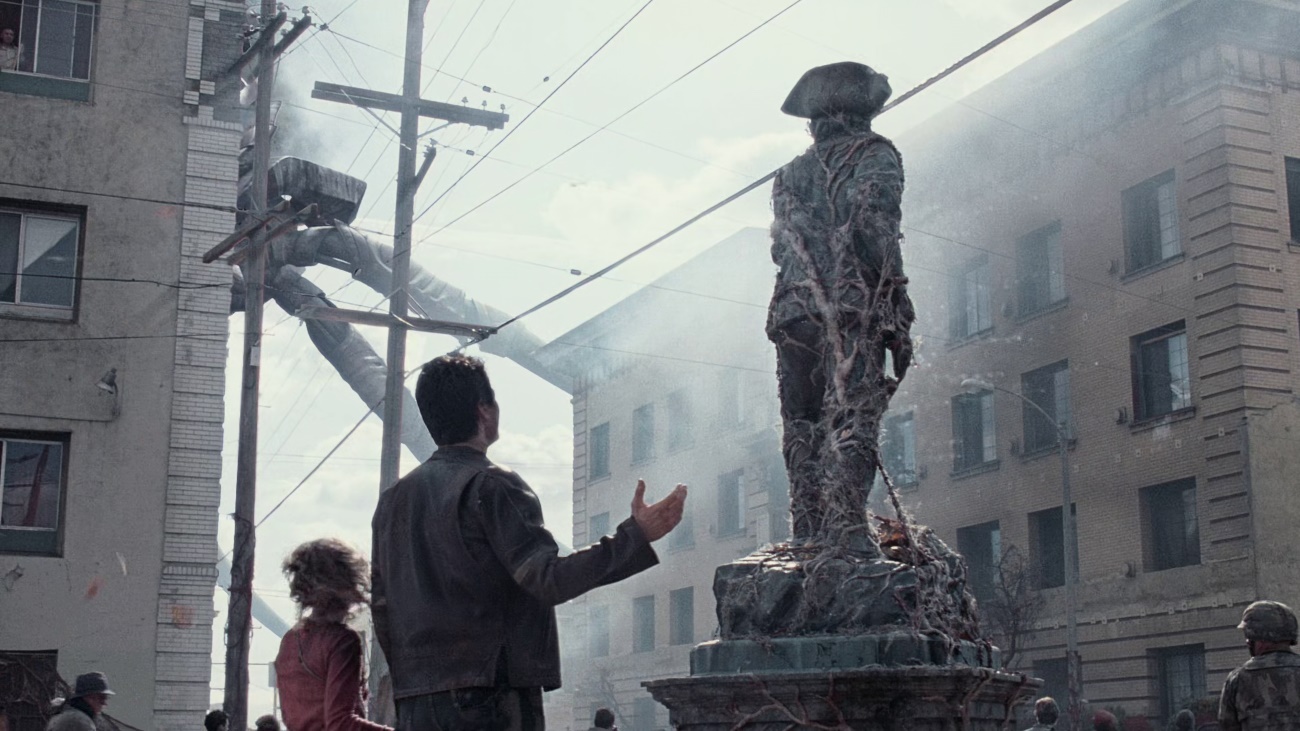 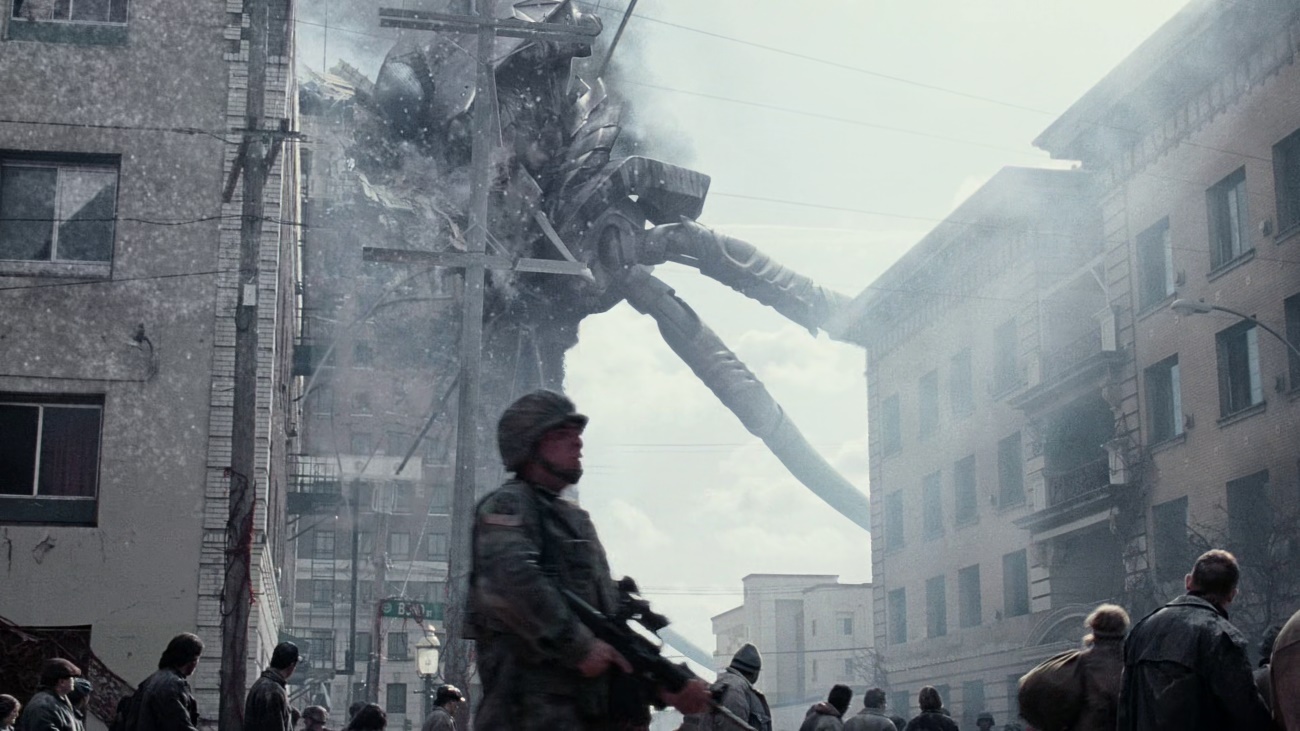 Úkoly - záběr
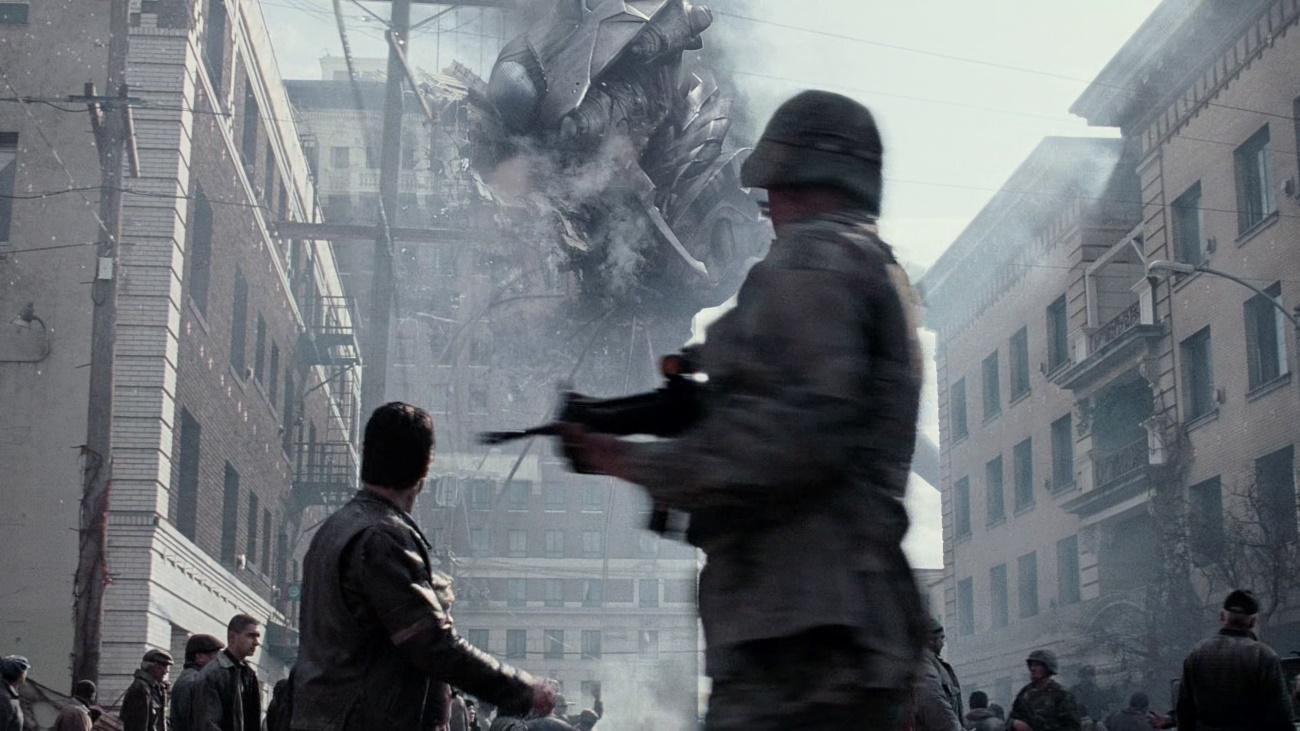 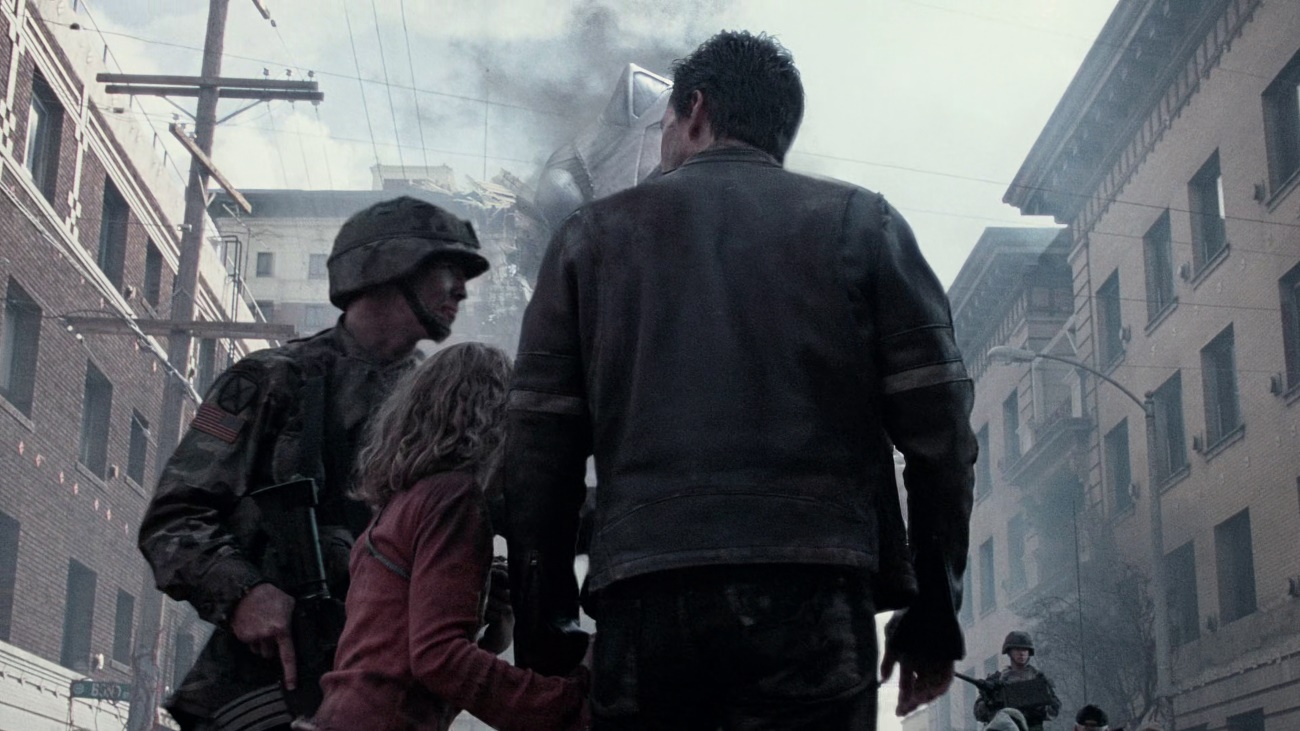 2
Jak chápete roli střihu (a) v rámci filmového systému; (b) ve vztahu k dalším složkám stylu?
3
Zápatí prezentace
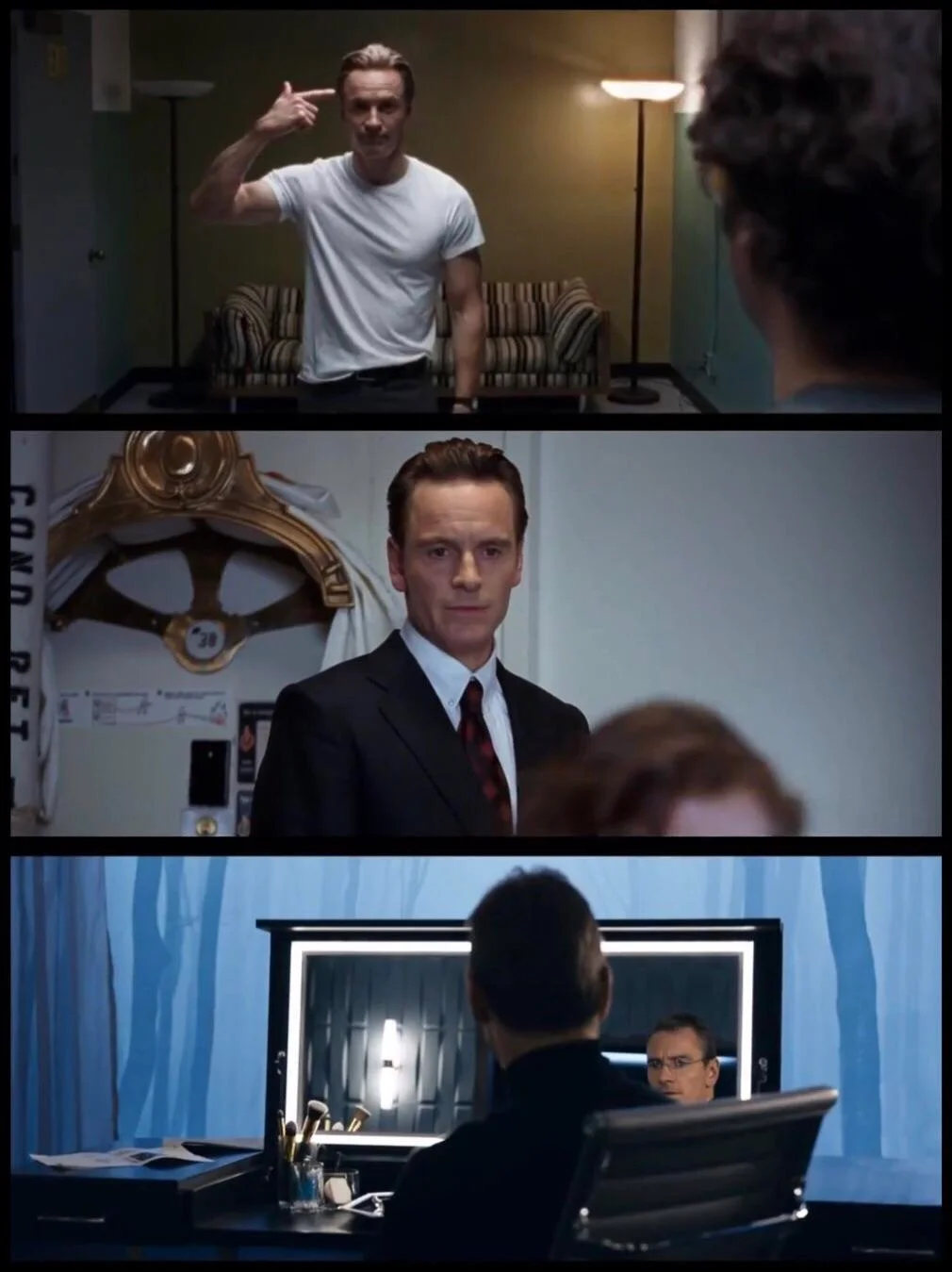 Kooperace střihu s dalšími složkami stylu
Střih x filmový materiál (rozdílné typy filmové suroviny)
4
Zápatí prezentace
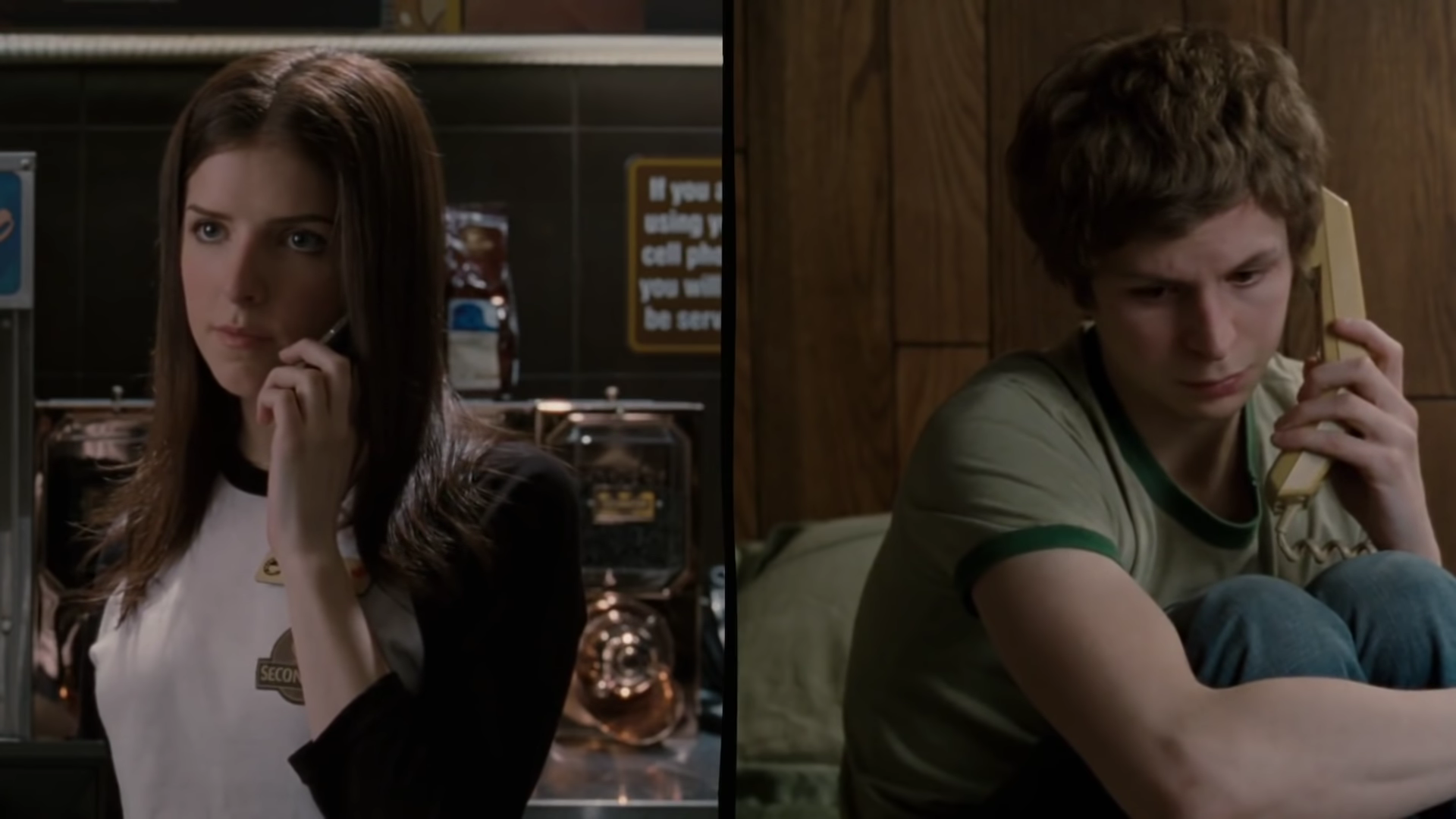 Kooperace střihu s dalšími složkami stylu
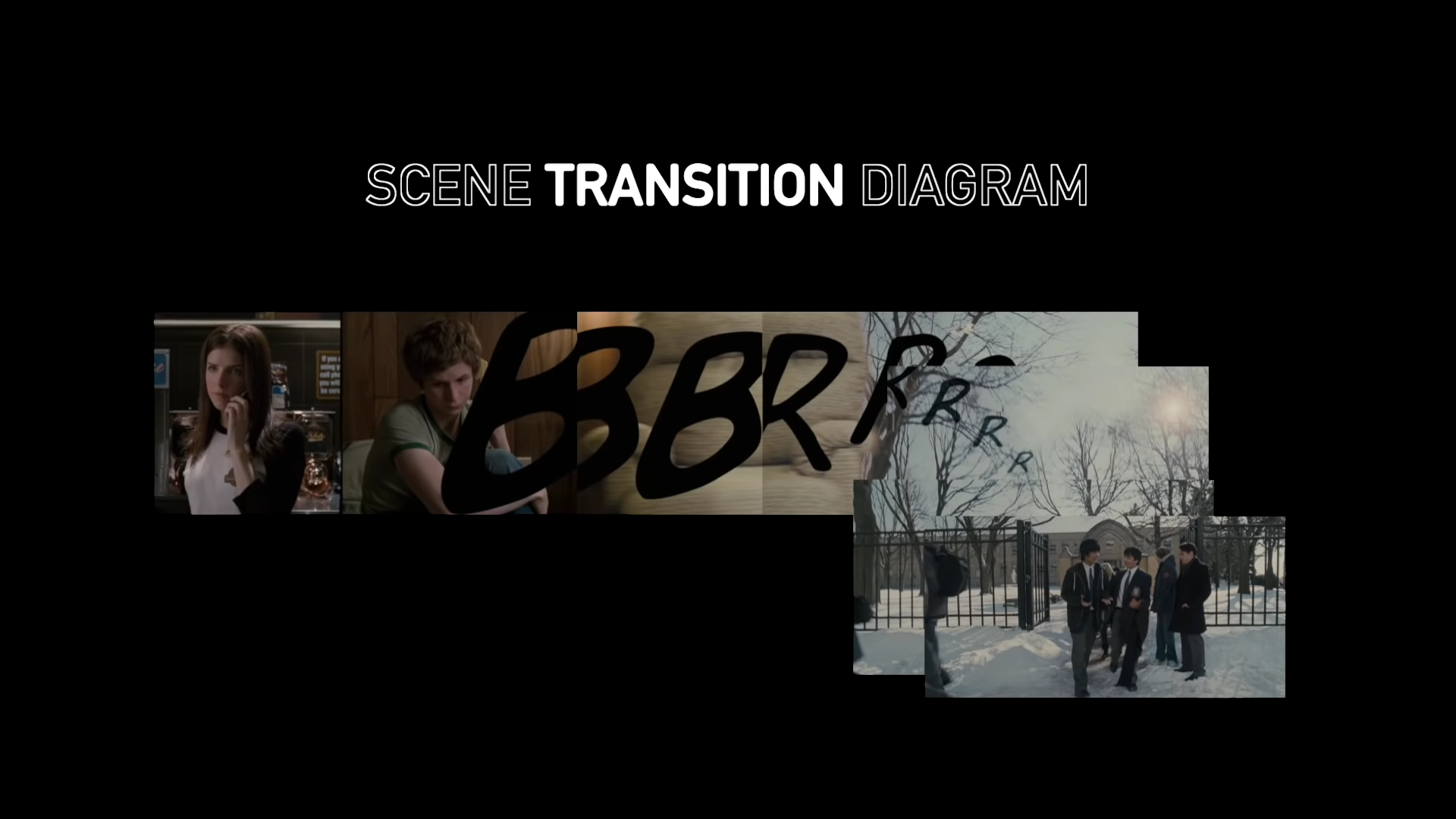 Kombinace splitscreenu a střihu
5
Zápatí prezentace
6
Zápatí prezentace
Odstředivé a dostředivé aspekty stylu
7
Zápatí prezentace
Odstředivé strategie v souvislostech inscenování a střihu
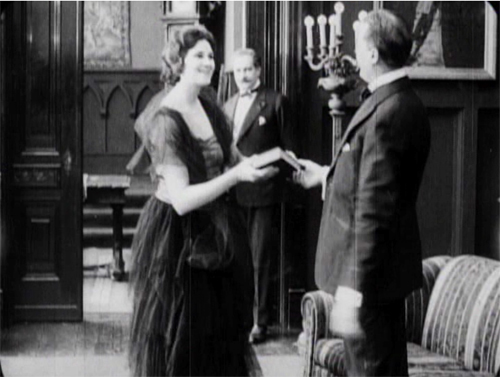 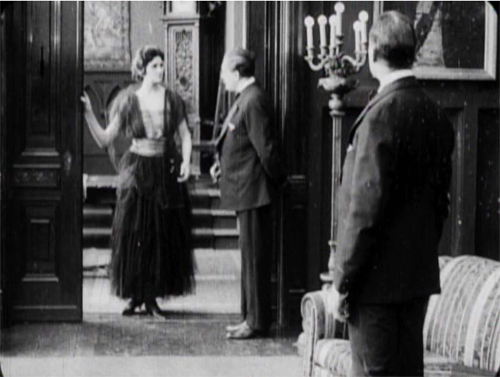 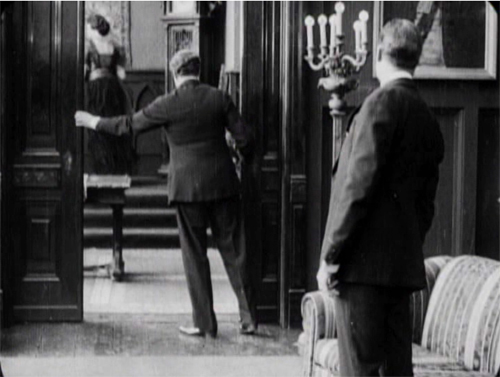 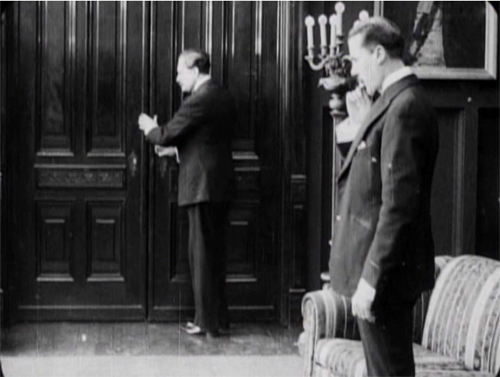 Tableau estetika a inscenování napříč plány (zejména) v evropské kinematografii (The Woman in White, 1917)
Hollywoodské inscenování v součinnosti s analytickým střihem (Little Caesar, 1931)
8
Zápatí prezentace
Odstředivé a dostředivé aspekty stylu
9
Zápatí prezentace
Dostředivě vedená analýza stylu
10
Zápatí prezentace
Střih technicky spojem mezi dvěma samostatnými kusy filmového pásu či dvěma souvislými digitálními záznamy akce před kamerou.Kompozičně jen tam, kde filmaři střih jako postup neskrývají. Střihem chápeme viditelnou časovou výpustku ze snímané akce nebo změnu pozice, z níž je snímaná.
11
Dvě základní alternativy
12
Zápatí prezentace
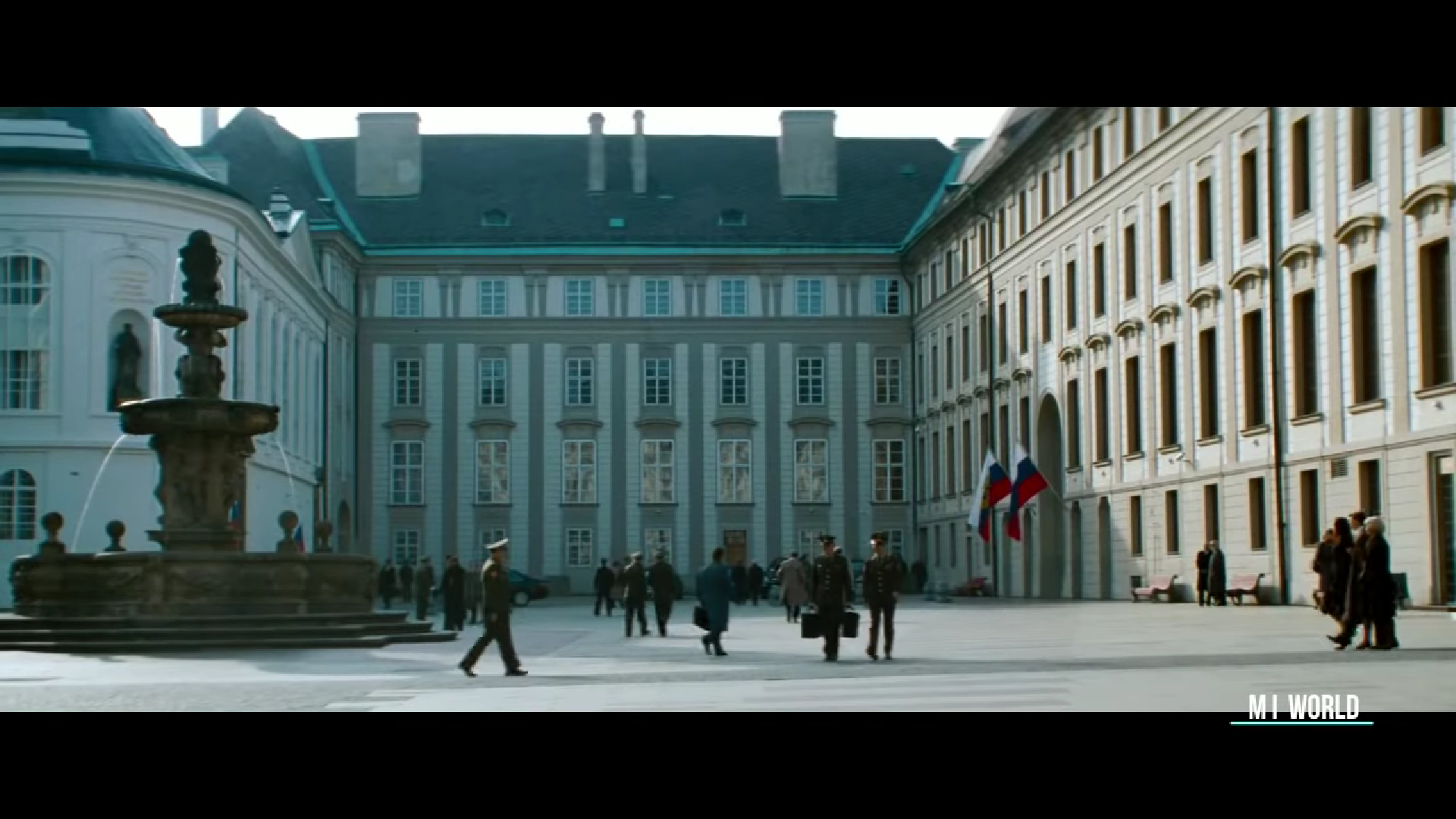 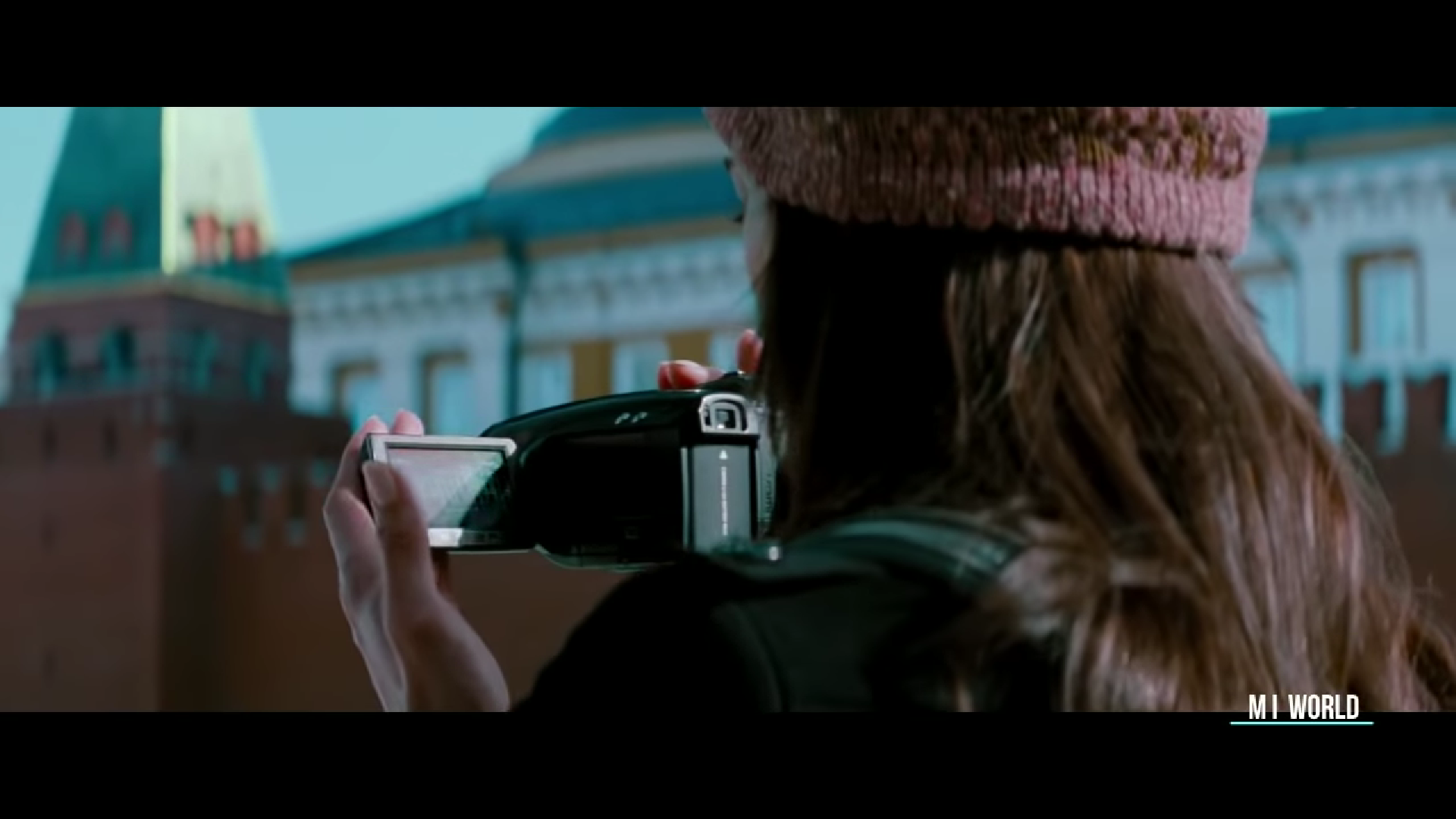 13
Zápatí prezentace
Základní typy střihu
14
Zápatí prezentace
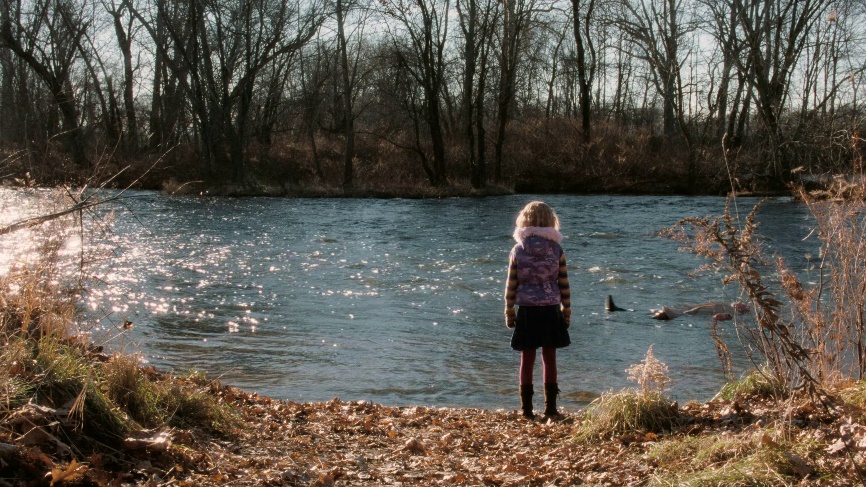 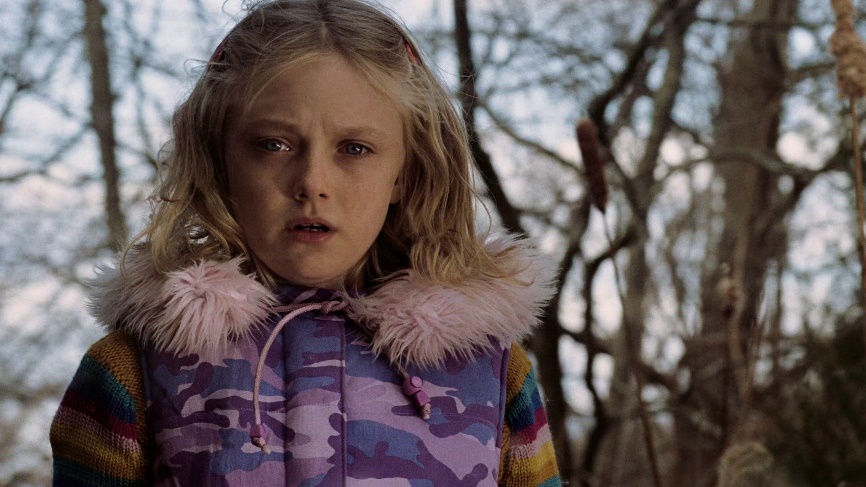 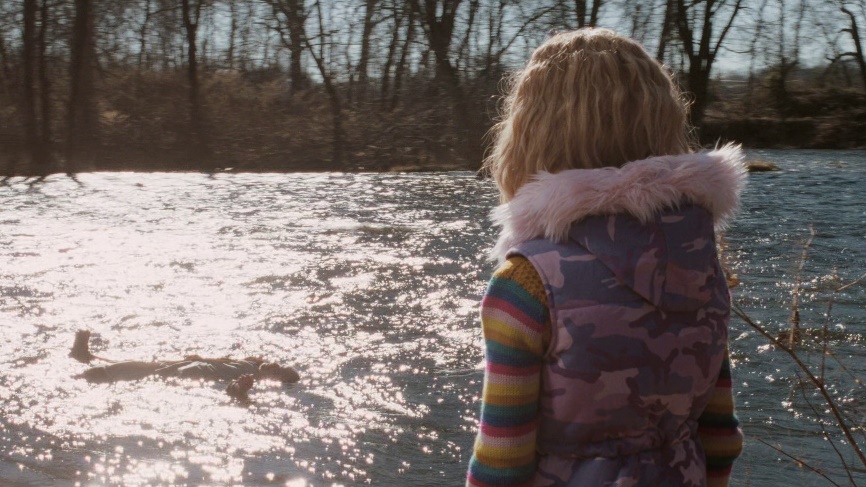 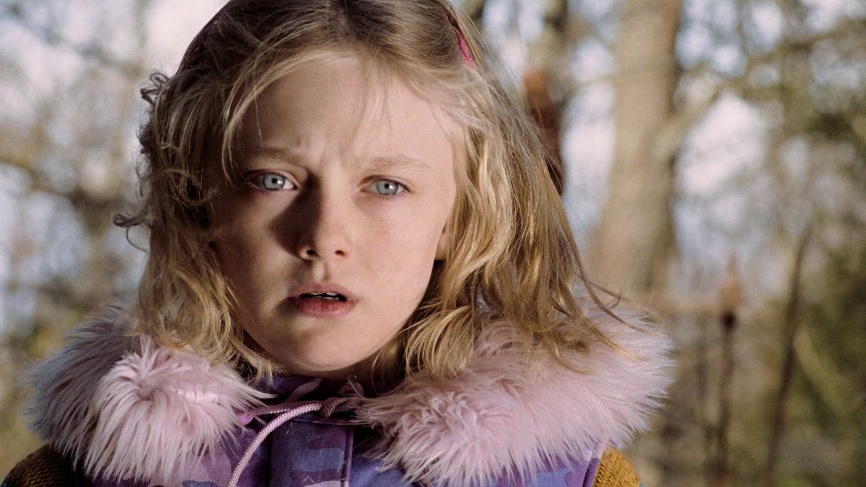 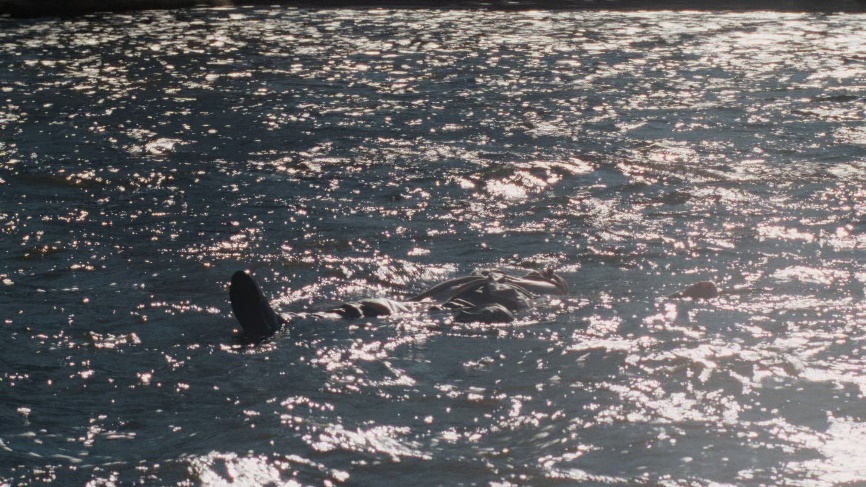 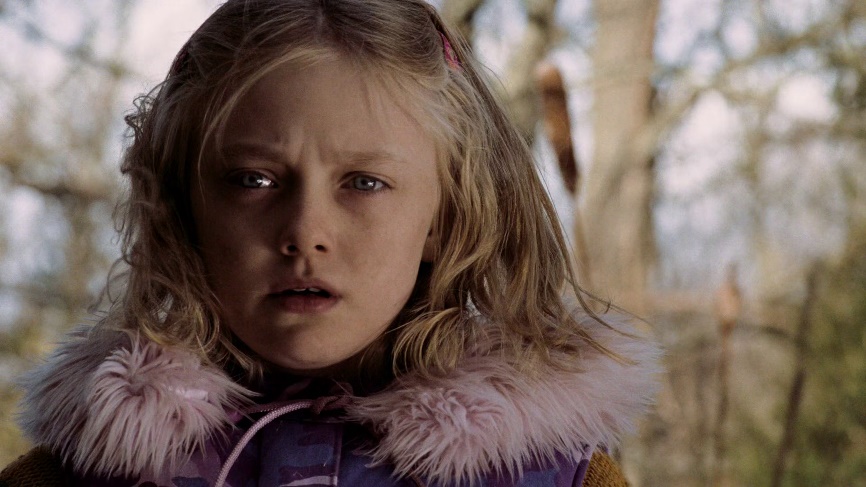 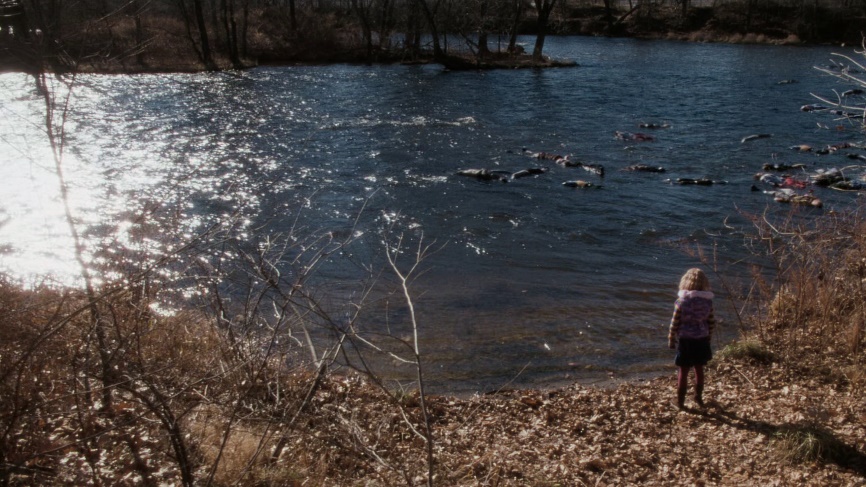 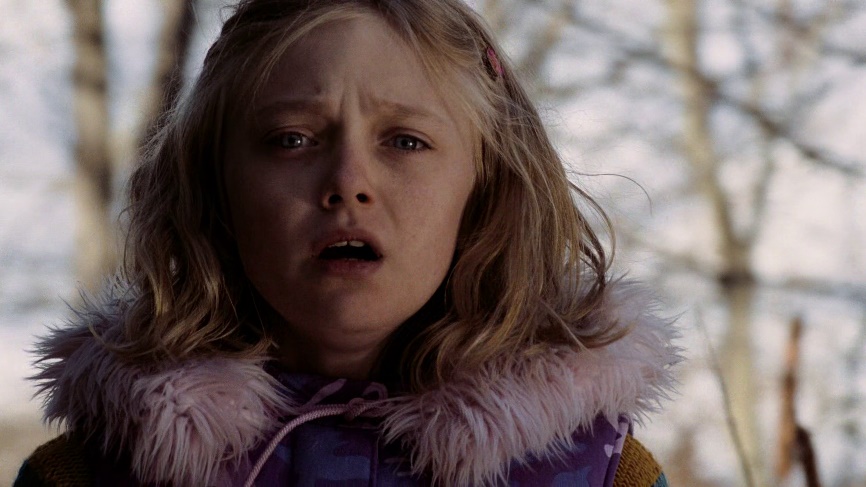 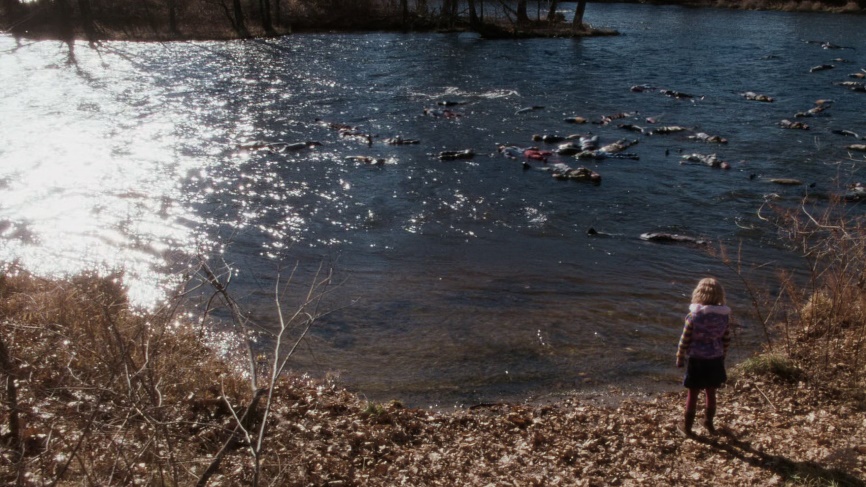 15
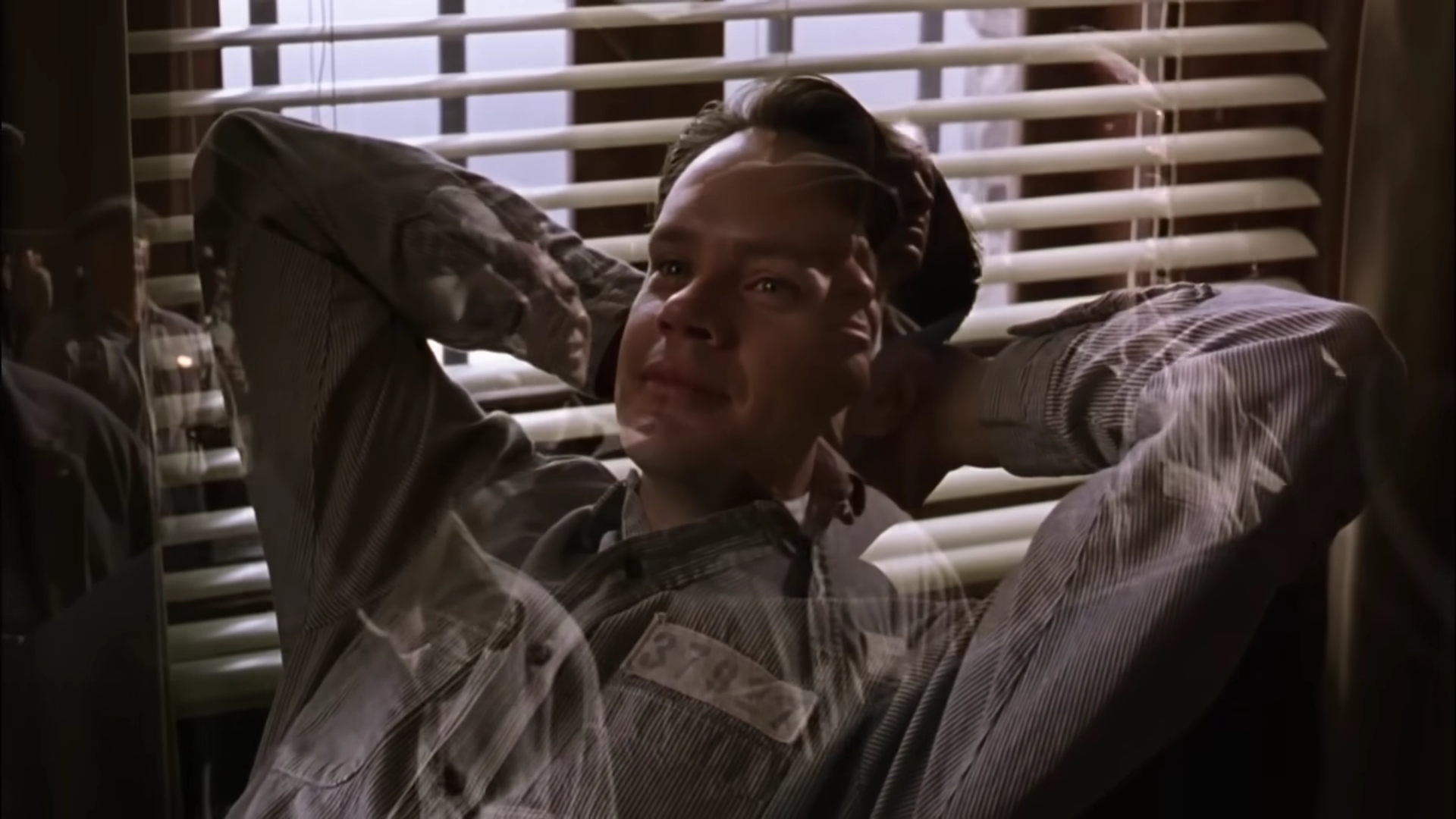 16
Zápatí prezentace
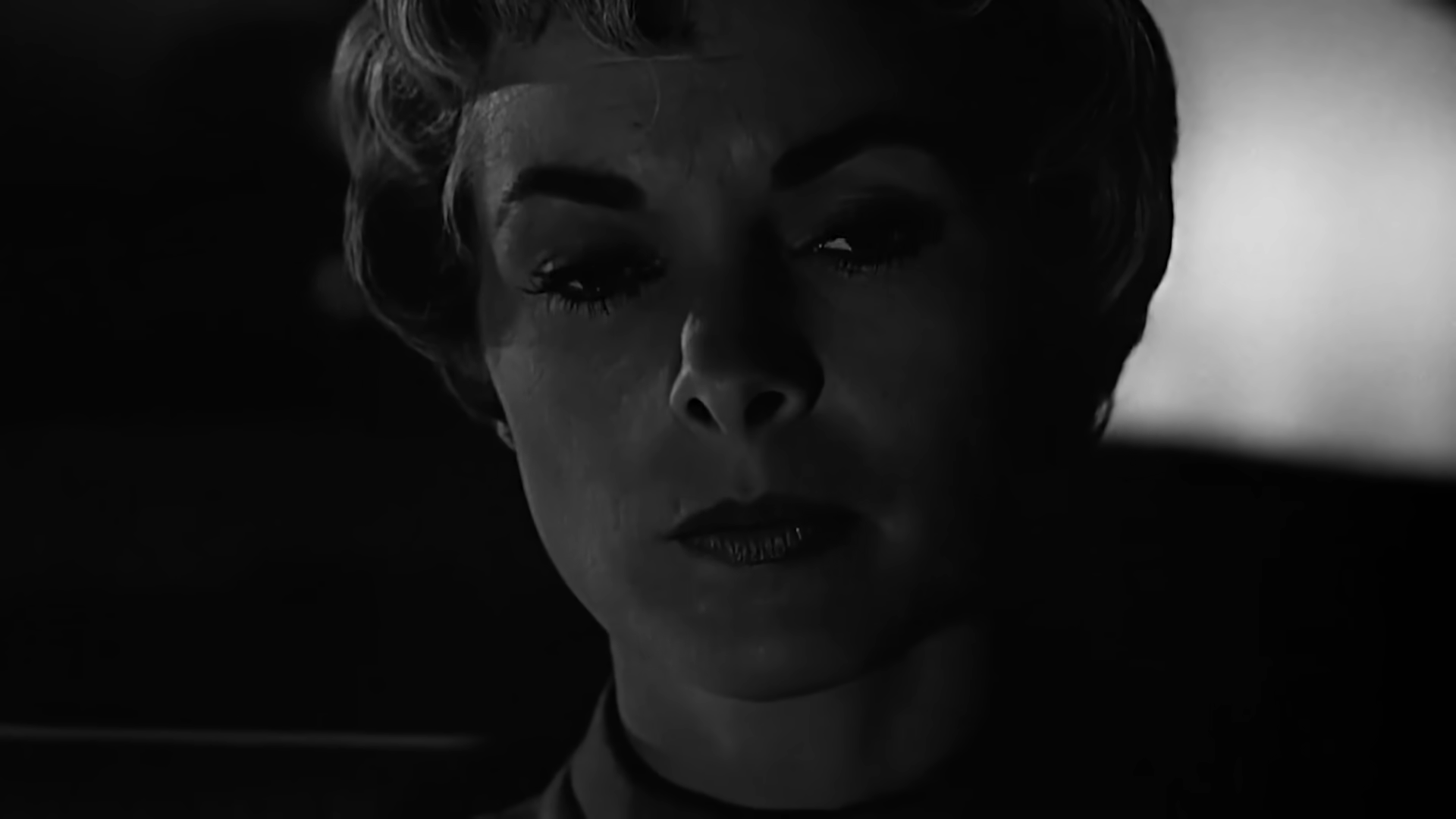 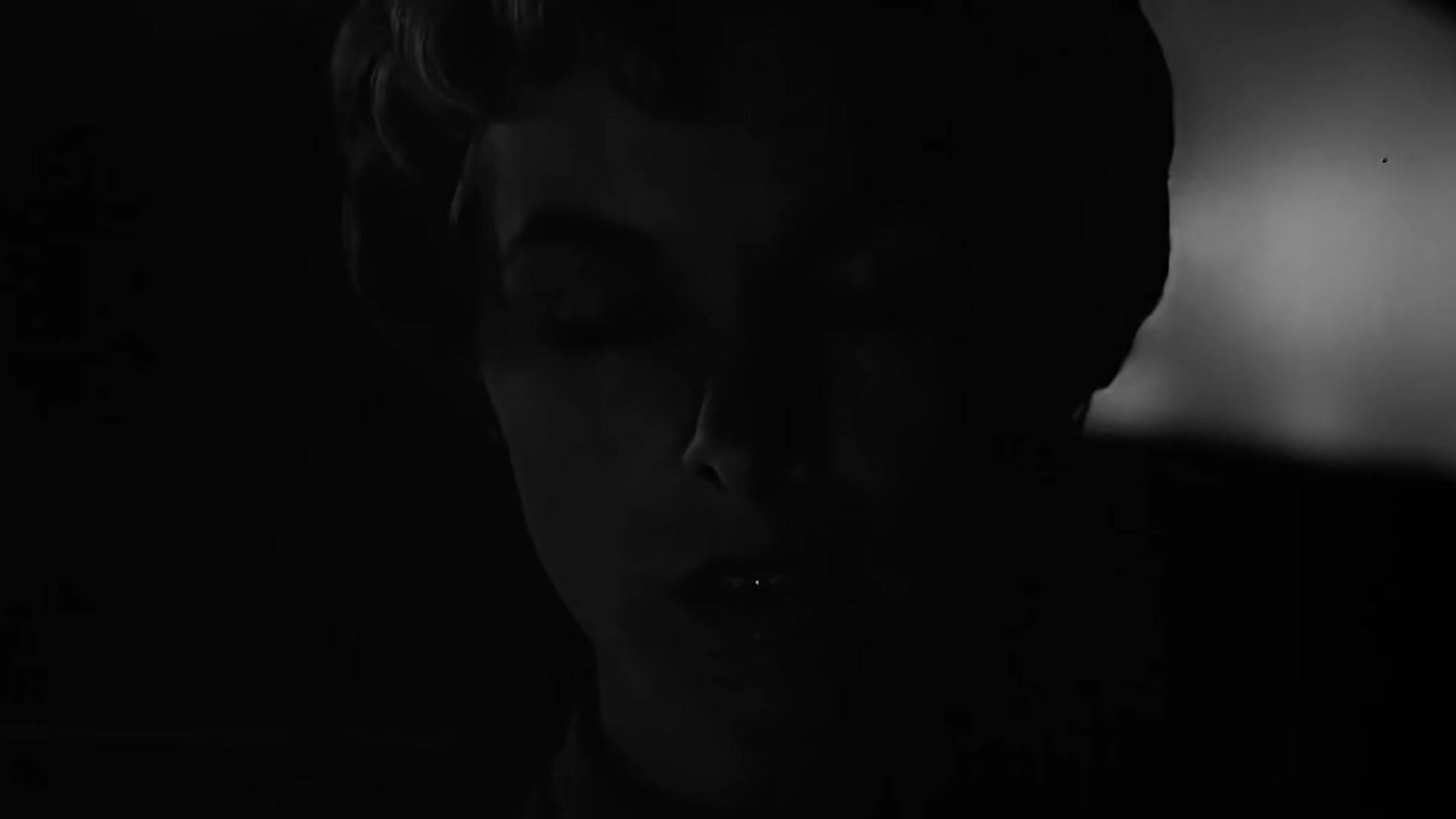 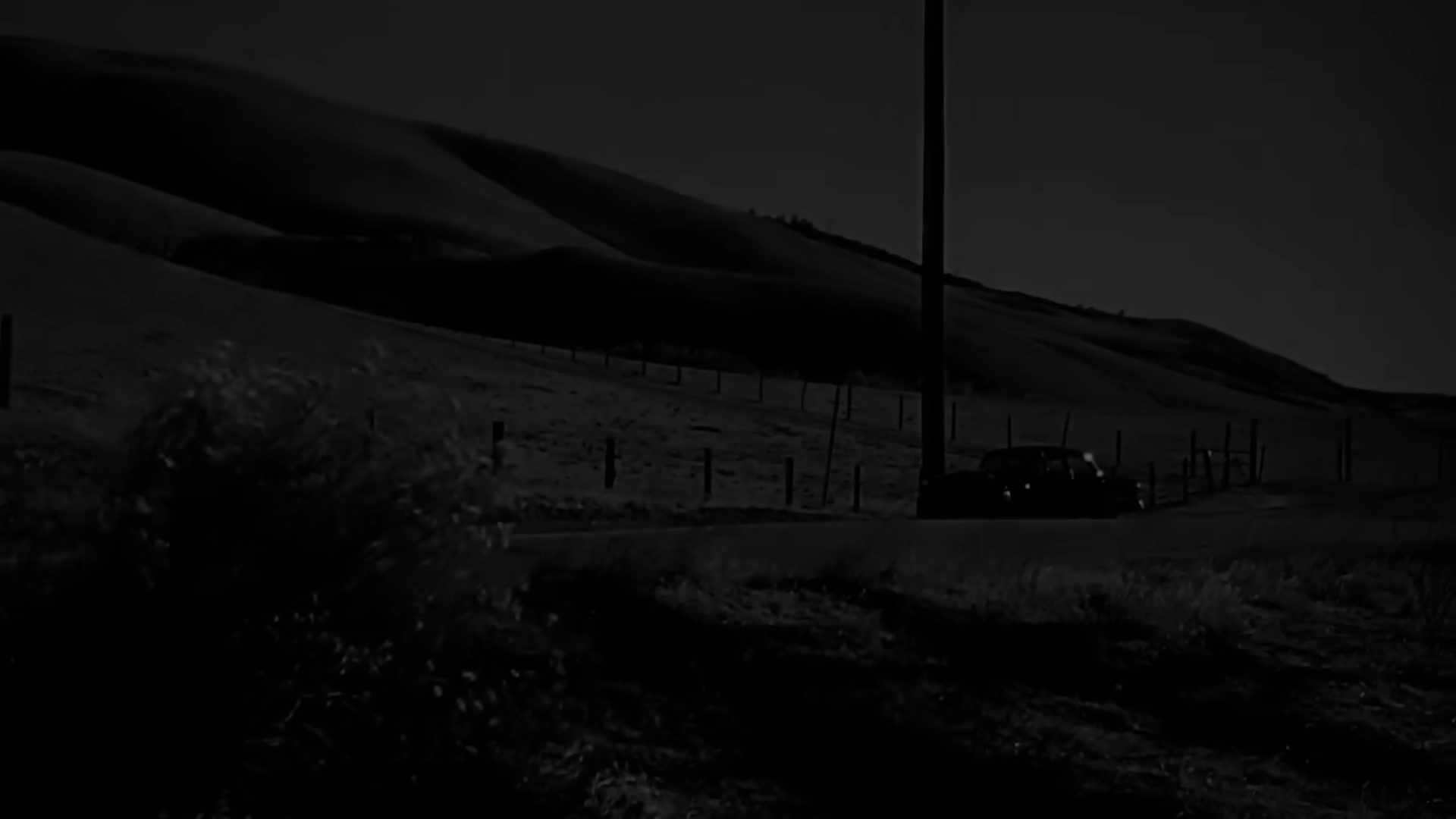 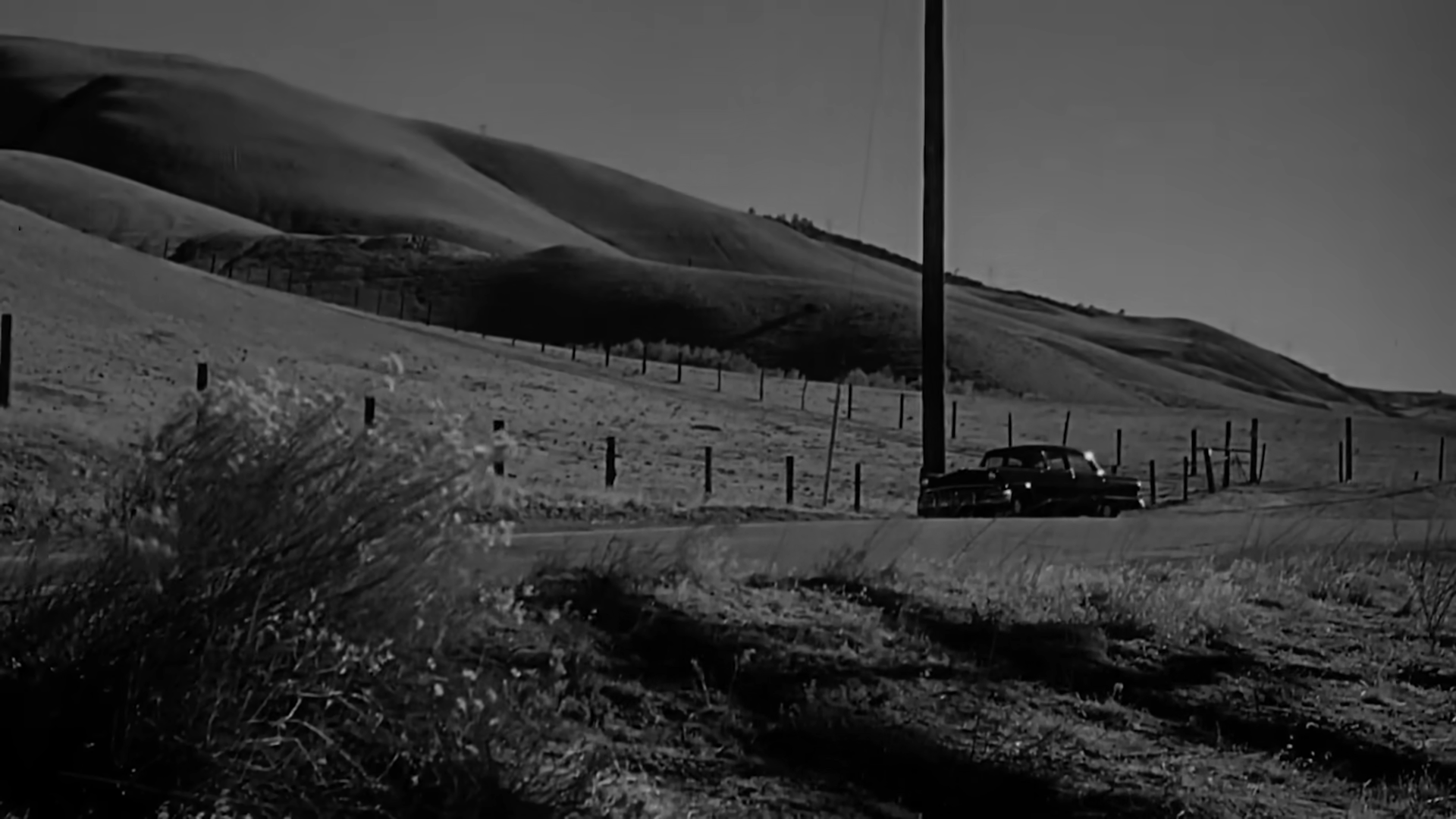 17
Zápatí prezentace
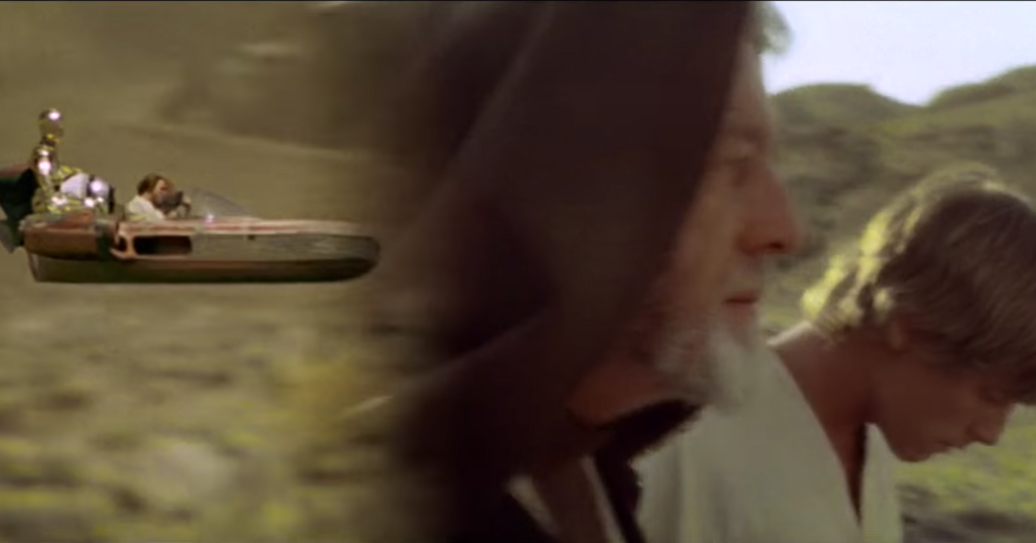 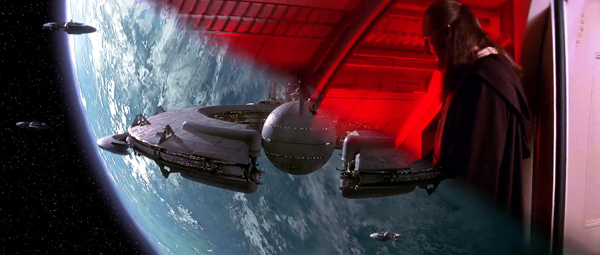 18
Zápatí prezentace
Pět dimenzí filmového střihu
19
Zápatí prezentace
Kompoziční vztahy
Návaznost
vs
Kontrast
Zdrojem potenciálních kompozičních prvků čtyři aspekty mizanscény (osvětlování, prostředí, kostým, chování figur v čase a prostoru) i práce kamery








Kompoziční návaznost: tvary, barvy, kompozice ze záběru A se mohou odrážet v kompozici záběru B
20
Zápatí prezentace
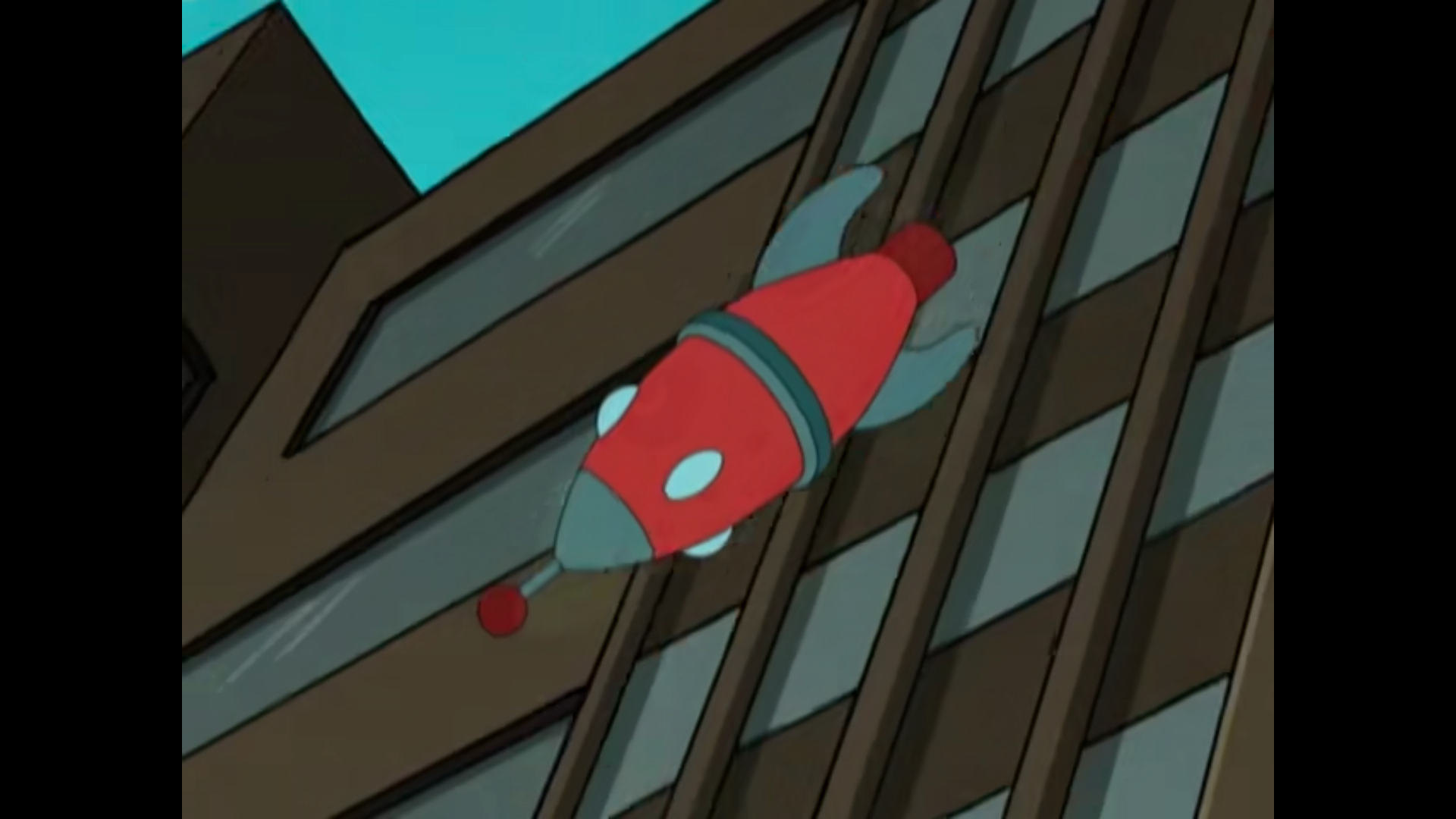 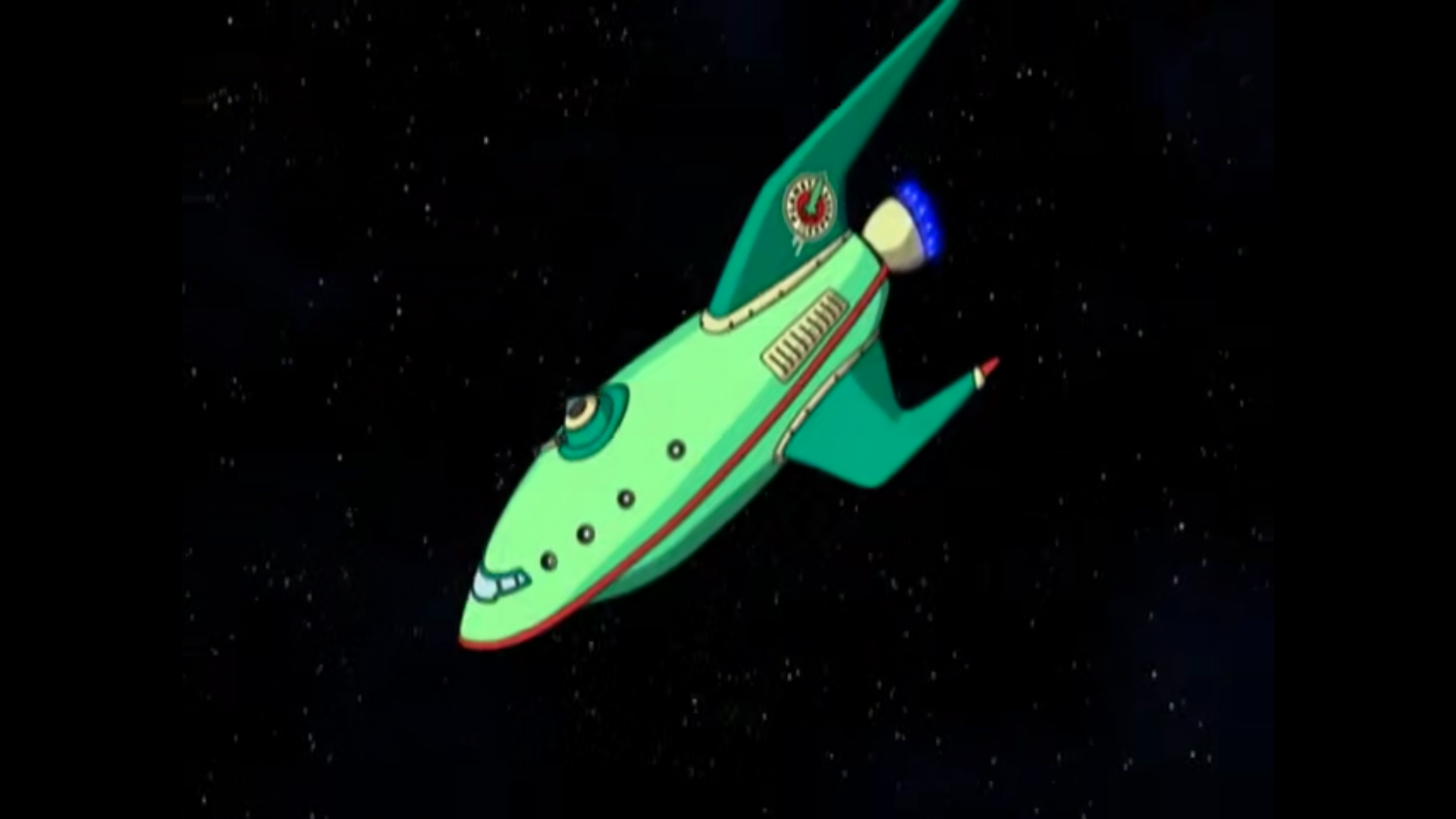 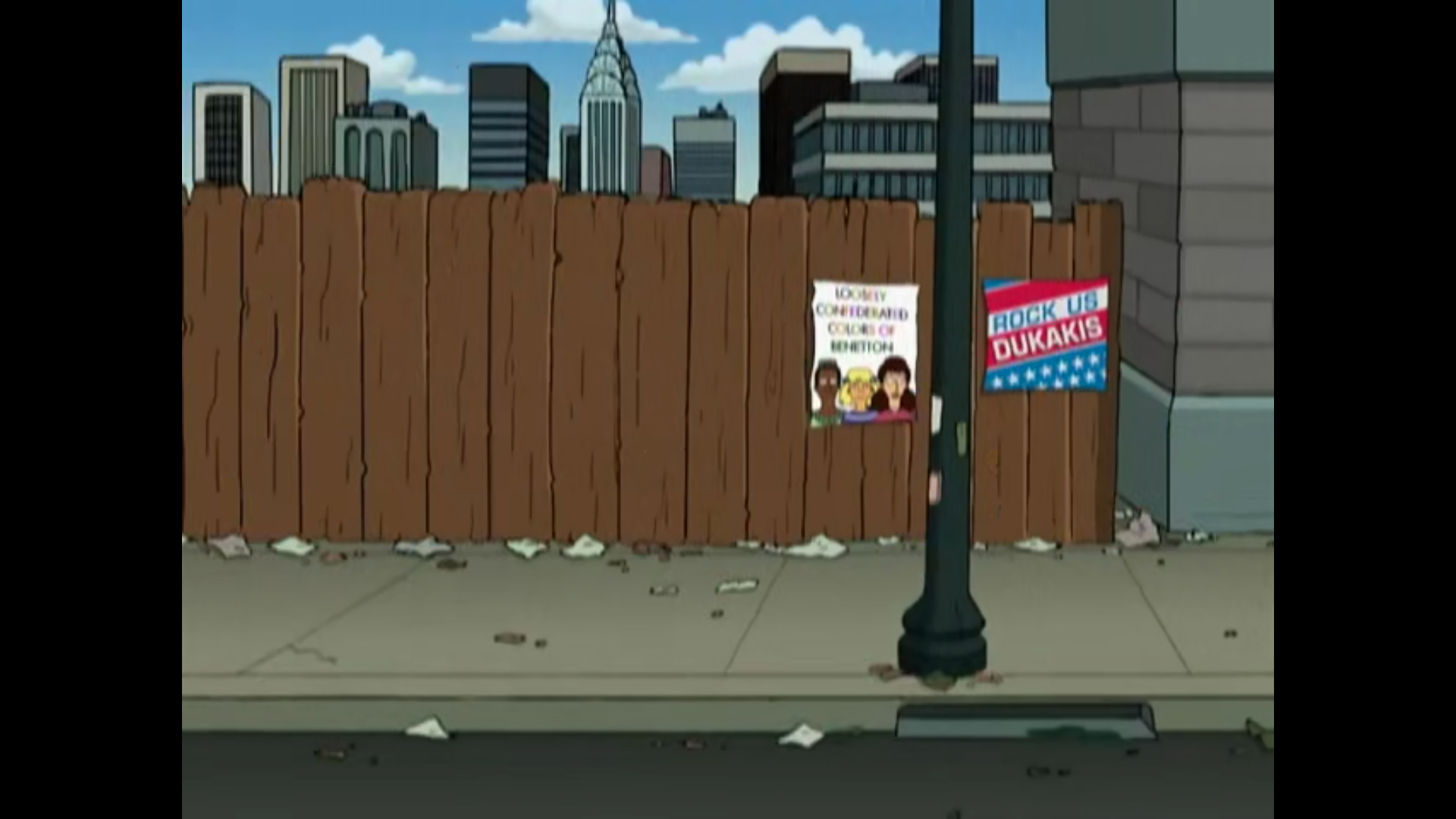 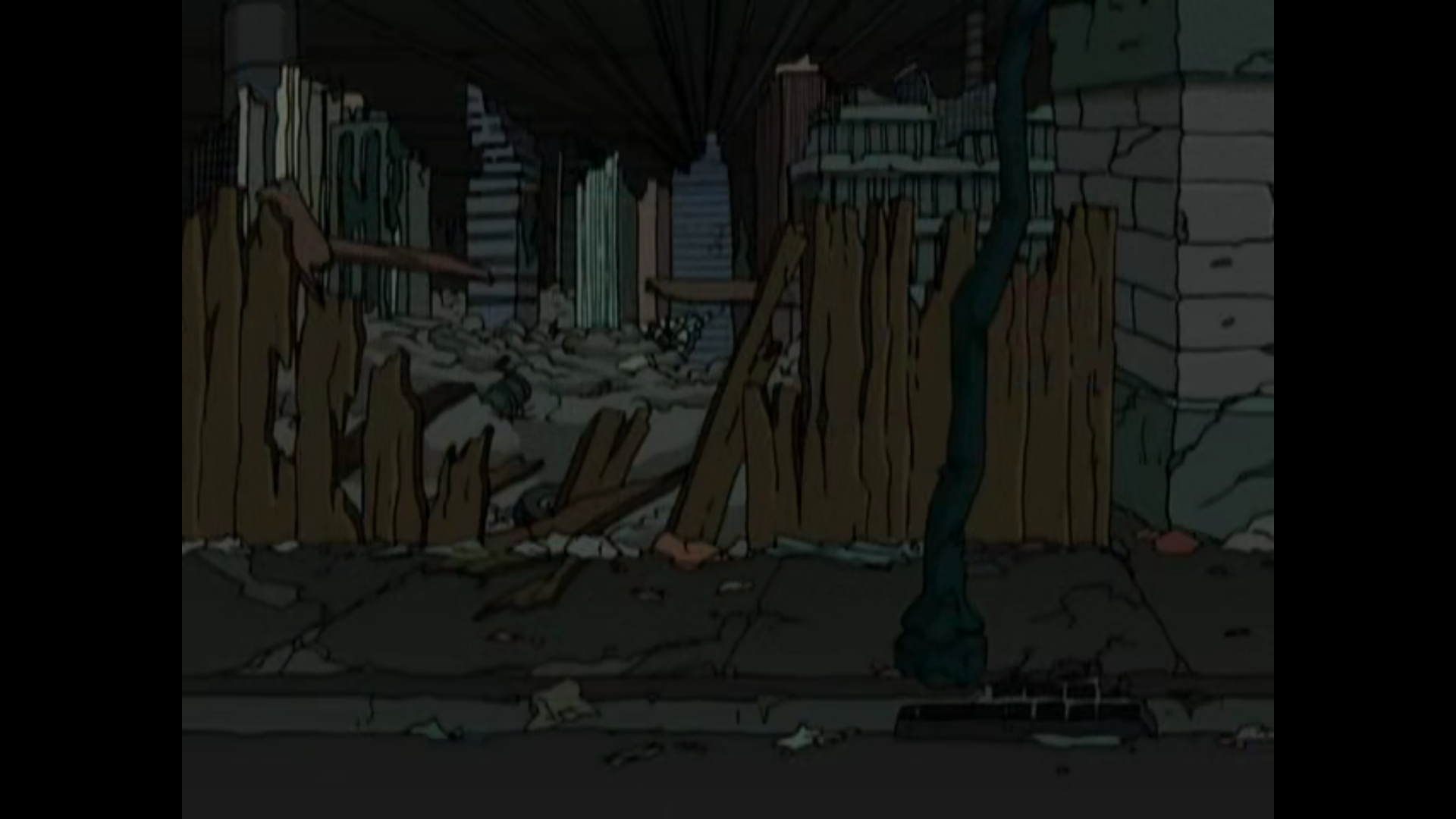 21
Zápatí prezentace
Rytmické vztahy
Střih se významně podílí na rytmu konkrétního filmu (stejně jako může rytmus zvuku, pohyb a umístění kamery nebo pohyb v mizanscéně


 
Rytmus podle délky záběrů plní celou řadu funkcí: např. zdůraznění výjimečného okamžiku, gradace nebo naopak zklidnění
22
Zápatí prezentace
Prostorové vztahy
Usouvztažňování dvou různých prostorů do vzájemného vztahu a soudržného prostoru pomocí střihu; filmaři však mohou vědomě pracovat i s prostorovou diskontinuitou
23
Zápatí prezentace
Časové vztahy
Střih napomáhá syžetu s manipulací fabule
24
Zápatí prezentace
Pořádek
25
Zápatí prezentace
Trvání – eliptický střih (střih s výpustkou)
Akce v syžetu zabírá méně času na plátně než ve fabuli
26
Zápatí prezentace
Trvání – prodlužování času
27
Zápatí prezentace
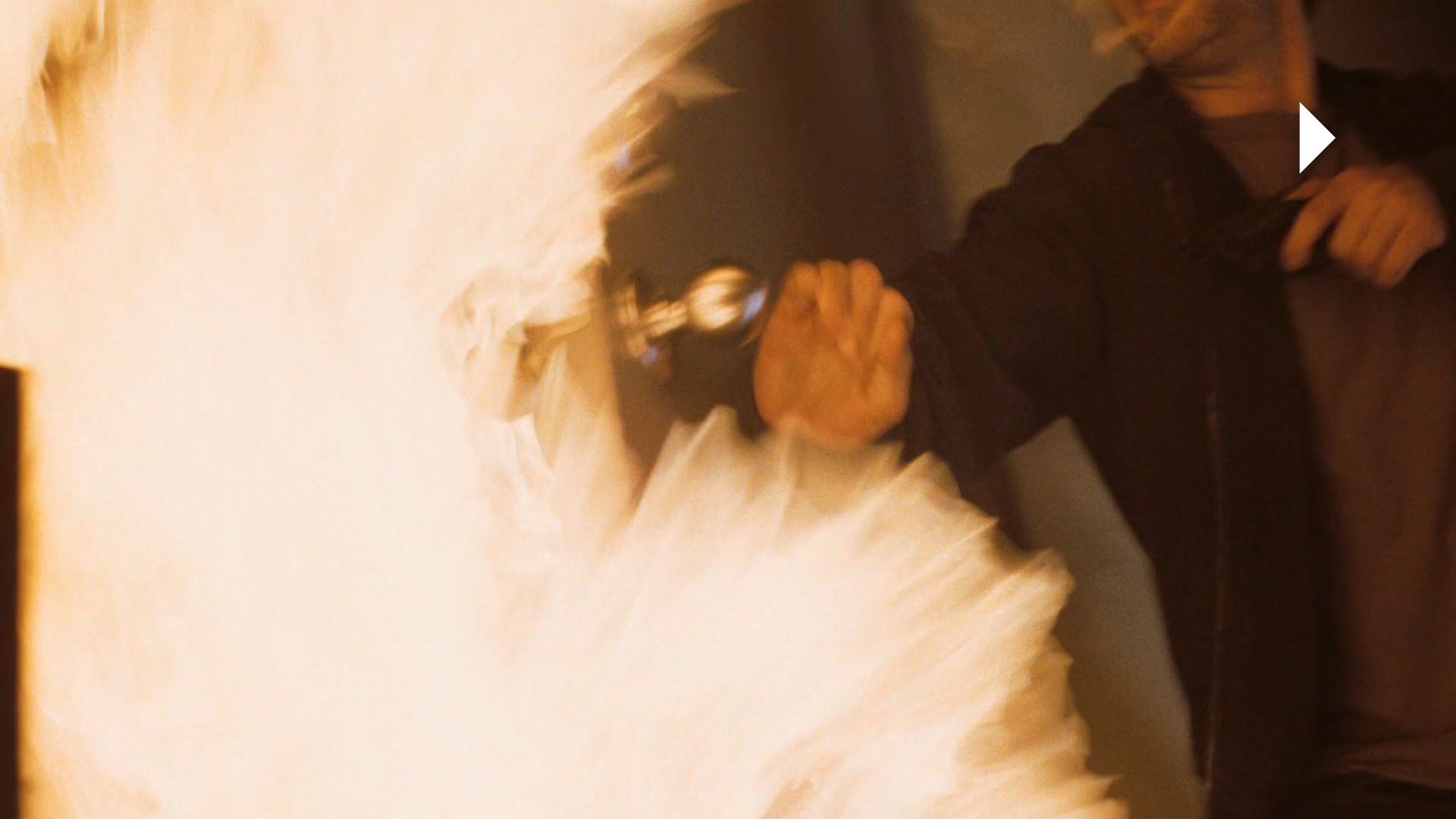 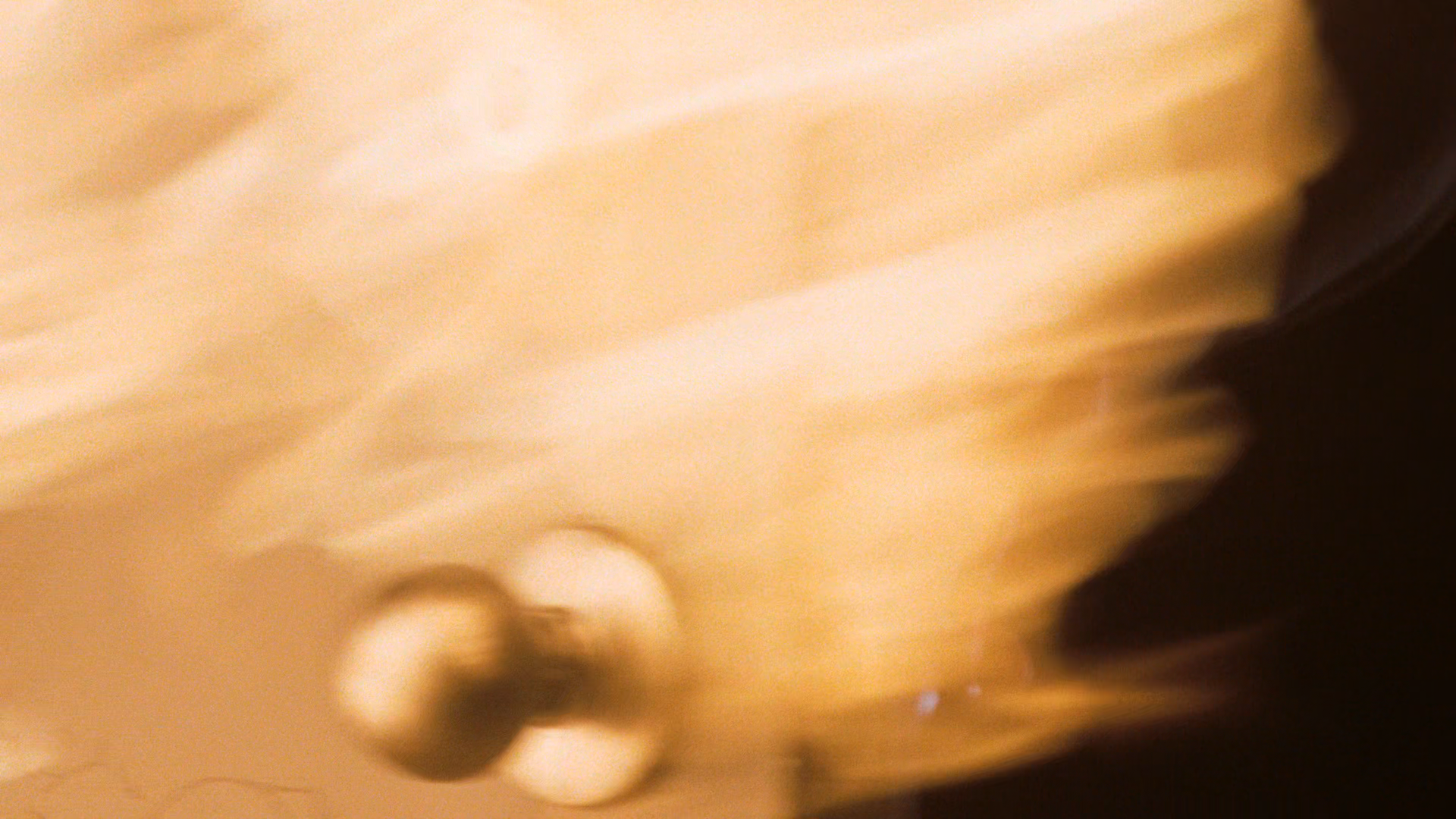 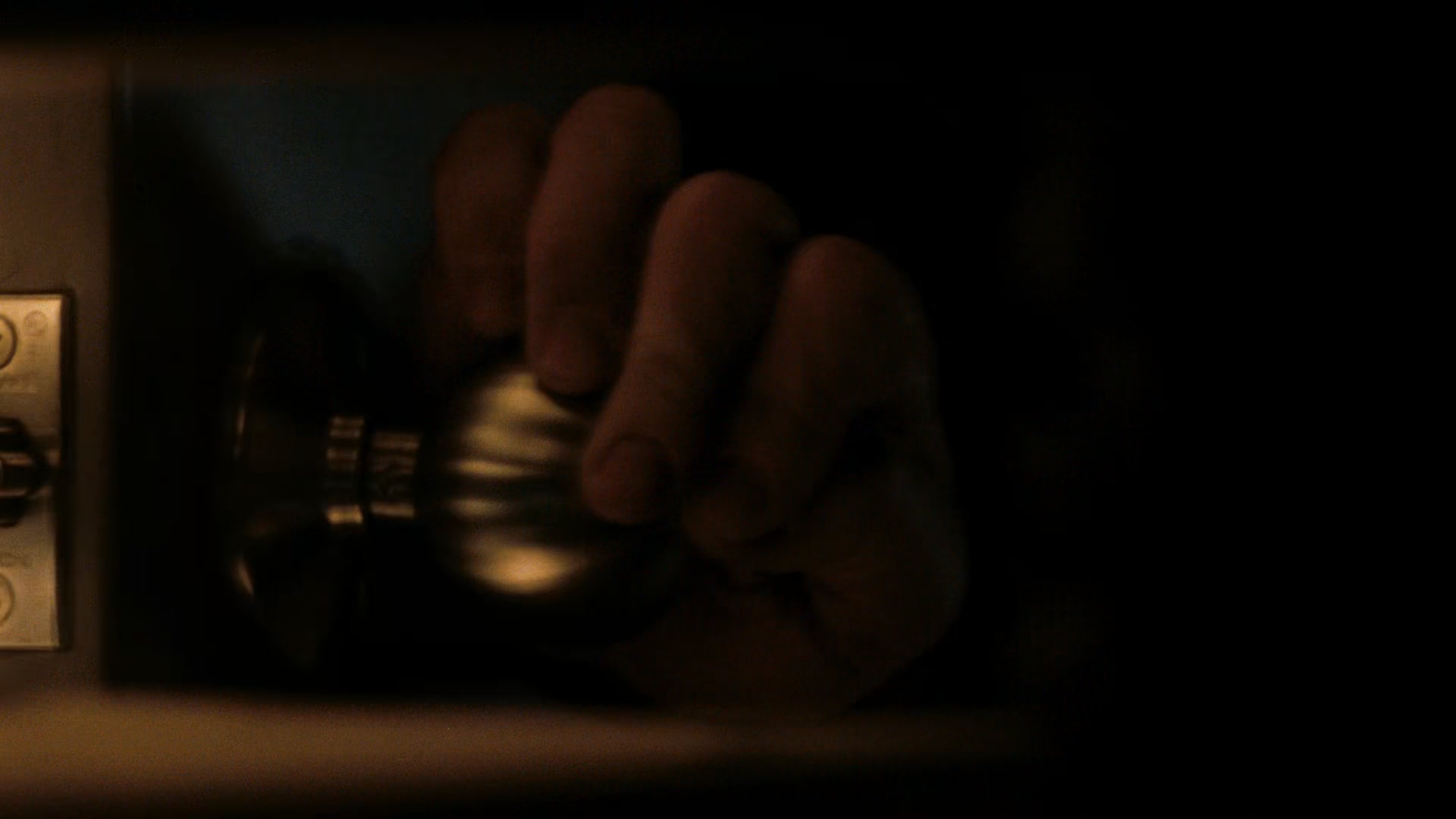 28
Zápatí prezentace
Logické vztahy
29
Zápatí prezentace
Postupy kontinuální střihové skladby
30
Zápatí prezentace
Postupy kontinuální střihové skladby
Kontinuální styl se značně spoléhá pro vyprávění na časovou a prostorovou dimenzi; 
filmaři se však mohou obracet i ke kompozičním nebo rytmickým vztahům a řídit se jinými principy
31
Zápatí prezentace
Prostorová a časová diskontinuita
32
Zápatí prezentace
Při analýze spojení dvou záběrů a jejich vztahů si můžeme klást tyto otázky:
Jsou kompoziční vztahy mezi záběry kontinuální, nebo diskontinuální?
Jaké rytmické vztahy mezi nimi vznikají?
Jsou záběry prostorově kontinuální?Jestliže ne, co diskontinuitu způsobuje? (Příčný střih? Nejasná vodítka?) Jestliže na sebe záběry navazují tak, že jsou prostorově kontinuální, nakolik se ve výstavbě prostoru podílí pravidlo osy?
Je zachovaná časová návaznost záběrů?Jestliže ano, co tuto kontinuitu vytváří? (Je to například návaznost akce ze záběru do záběru?) Jestliže ne, co způsobuje diskontinuitu? (Elipsy? Smyčky? Nějaký jiný typ logiky?)
33
Zápatí prezentace